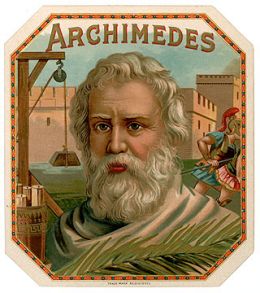 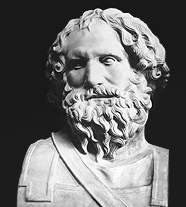 Сила Архимеда
ВЫВОД
На тело, погруженное в жидкость или газ действует выталкивающая сила, равная весу жидкости или газа в объеме этого тела.
FA = Рж
Выясните, от каких величин зависит сила Архимеда
НАШИ  ВЫВОДЫ
Запомни!
FА = ж g V
ж – плотность жидкости
g  = 9,8 Н/кг
V – объем погруженной части тела
Силы, действующие на тело погруженное в жидкость
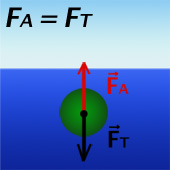 Если тело погружено в жидкость или газ, то оно теряет в своем весе столько, сколько весит вытесненная им жидкость или газ
Игра снайпер
Домашнее задание
П. 49, устно ответить на вопросы, упр.24 (2,4)письменно
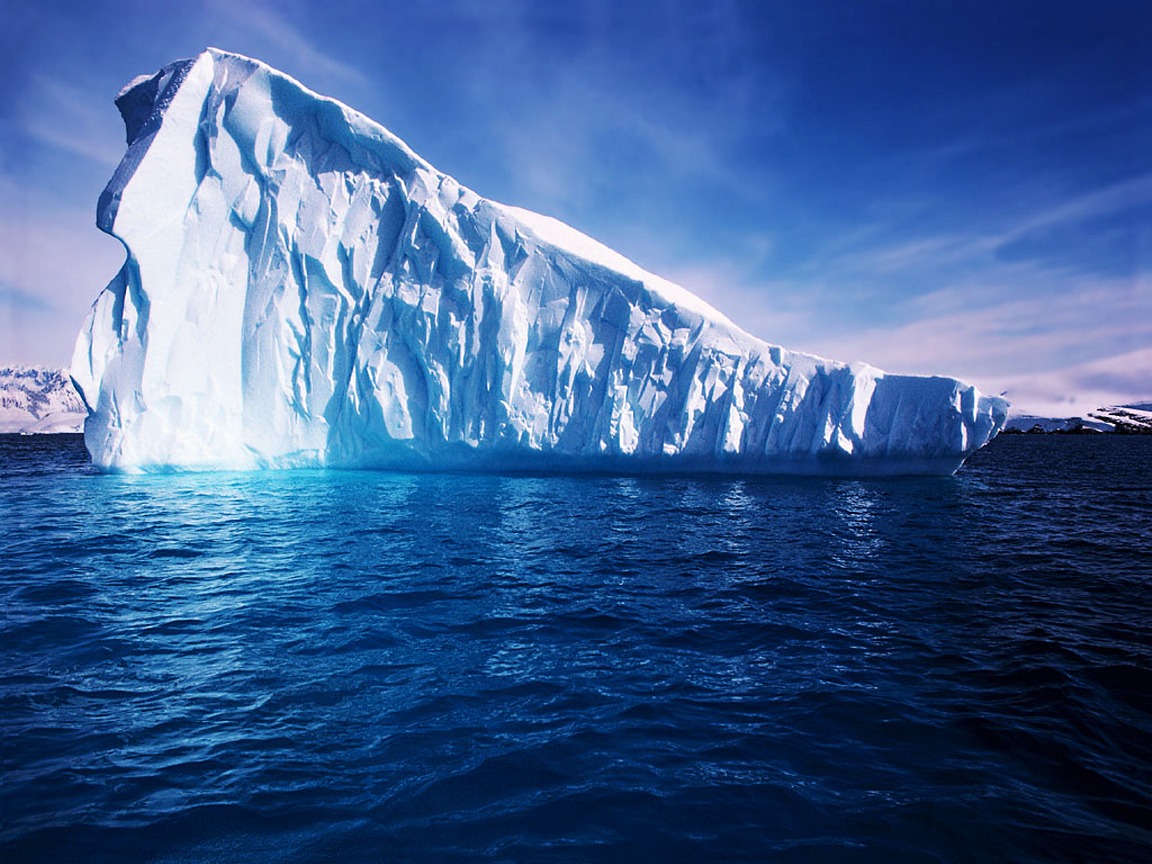 Задача*.Надводная часть айсберга имеет объем 200м3  Чему равен объем всего айсберга?